Danish Rugby Unions Player Pathway 2023
U8
U10
U12
U14
U18
U16
U16
U18
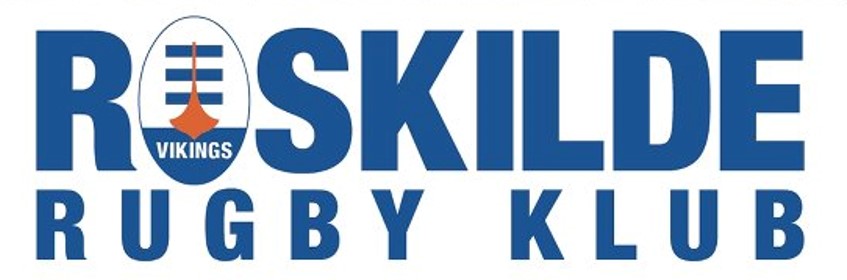 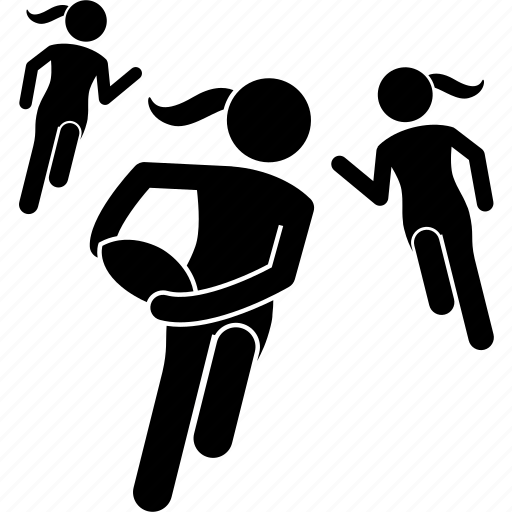 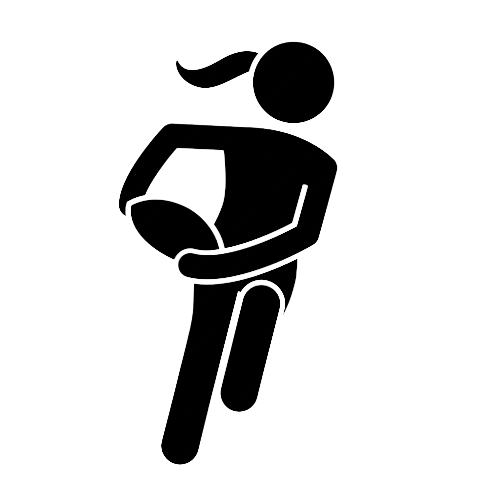 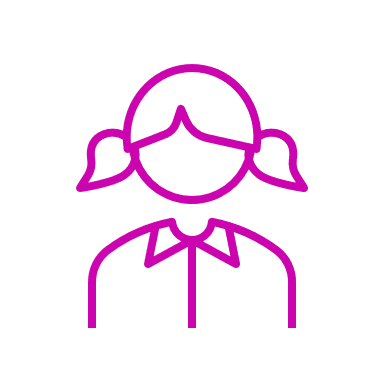 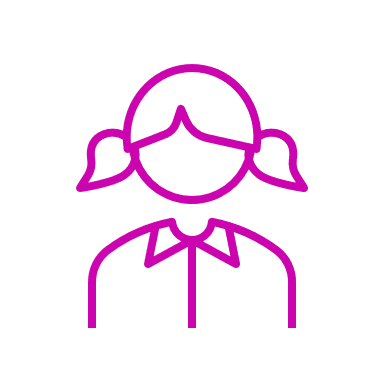 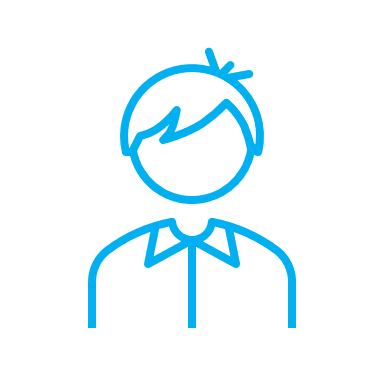 ➕
2008 can play U14 boys (without dispensation)
2007 can play U14 boys  (with dispensation)
2007 can play senior ladies (with dispensation)
Can play senior ladies (with dispensation)
2005 - 2007 can play senior ladies (with dispensation)
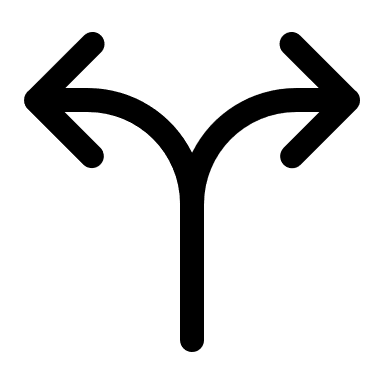 2007 / 2008
2007 / 2008
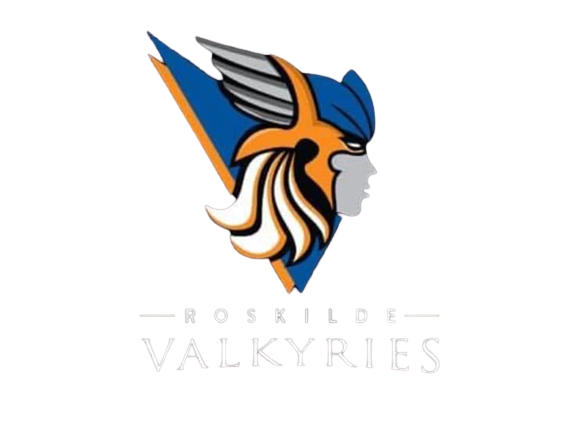 2005 / 2006
2005 / 2006
Men
Ladies
2015 / 2016
2013 / 2014
2011 / 2012
2009 / 2010
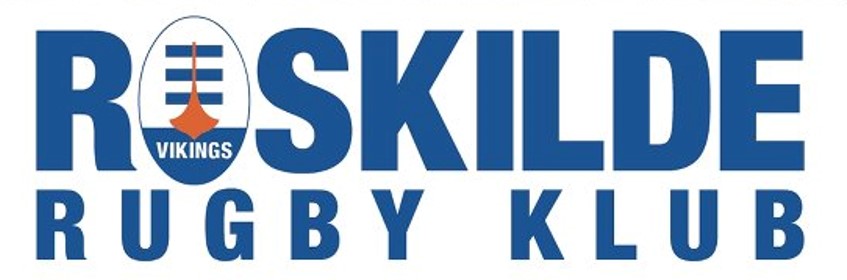 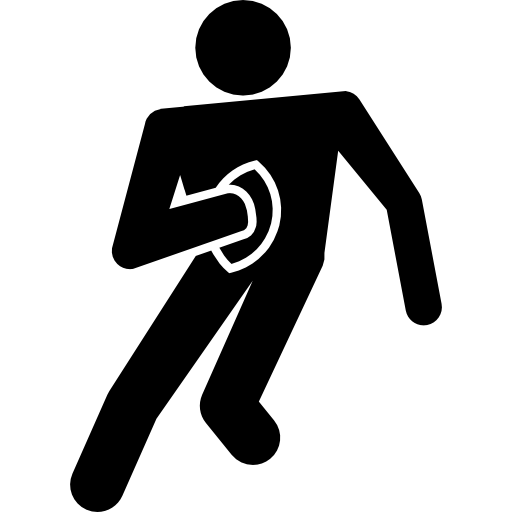 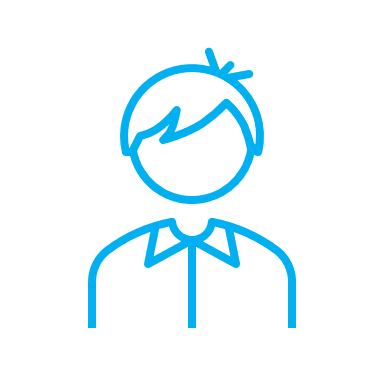 Can play senior men (with dispensation)
2007 Can play U18 (with dispensation)
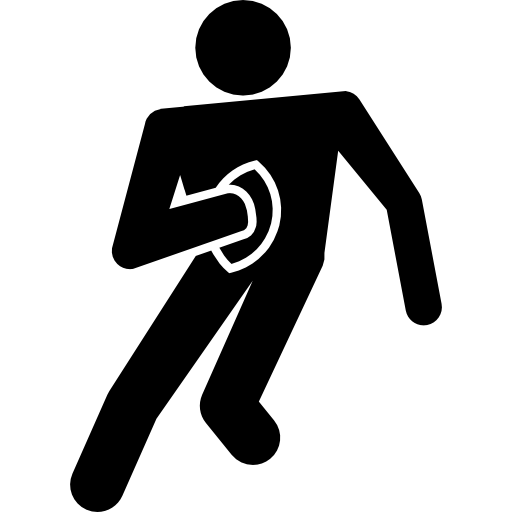 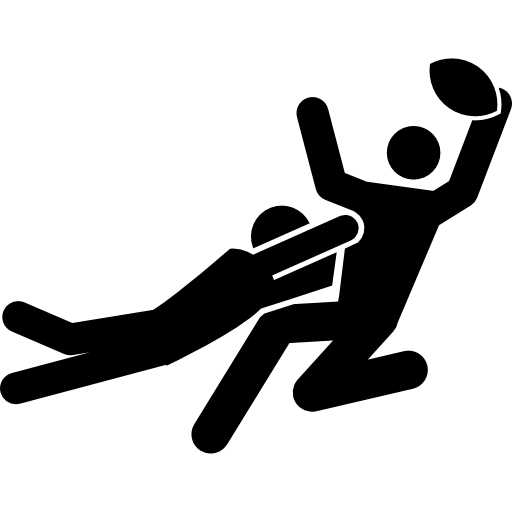 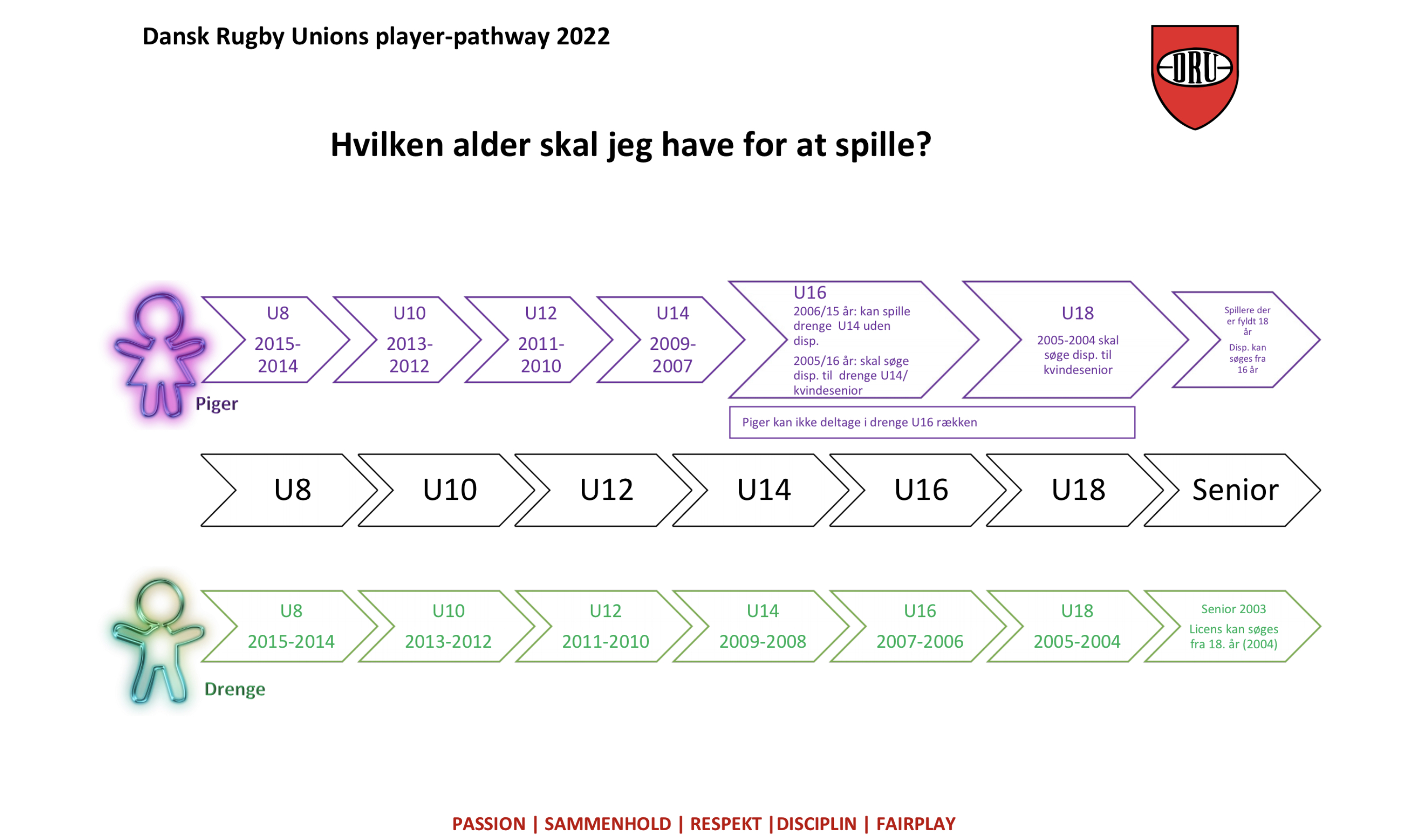 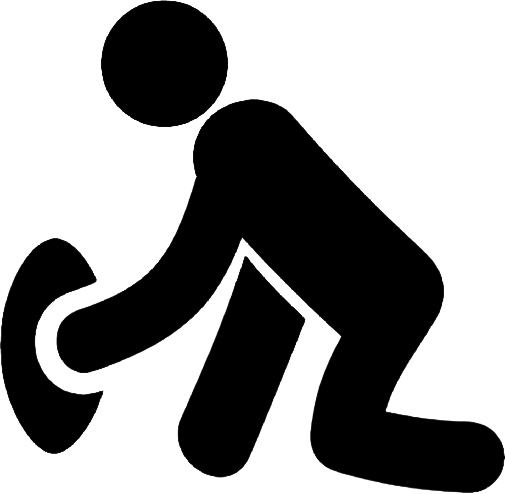 For more information about rules for the Junior (agegroup) matches, please read the Players Rules document on our website, or contact  Abraham here:
formand@roskilderugby.dk
Passion | Sammehold  | Respekt | Disciplin | Fairplay
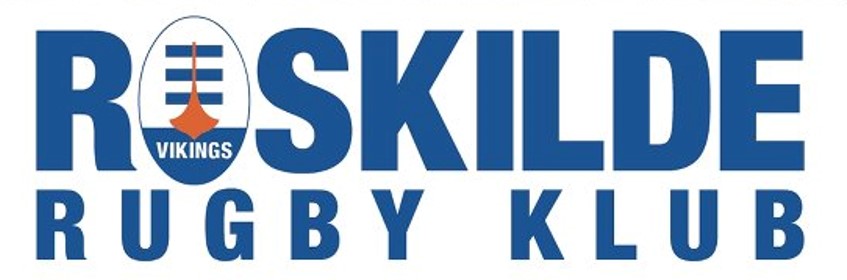 Do you want to play Rugby with                            ?
U8
U10
U12
U14
U18
U16
U16
U18
Danish Rugby Union’s Player Pathway 2023
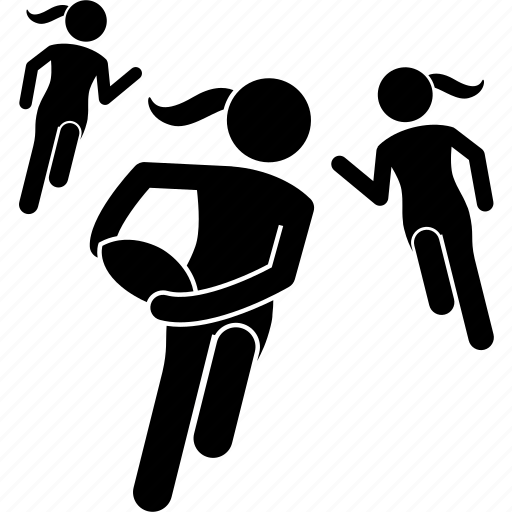 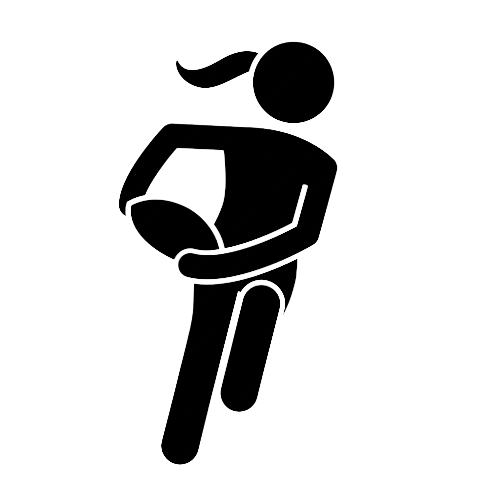 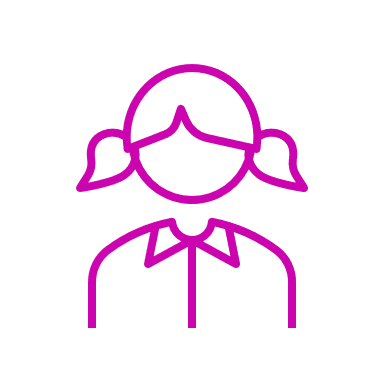 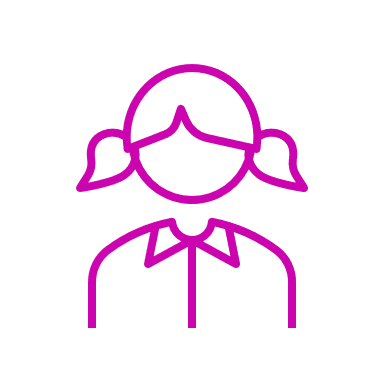 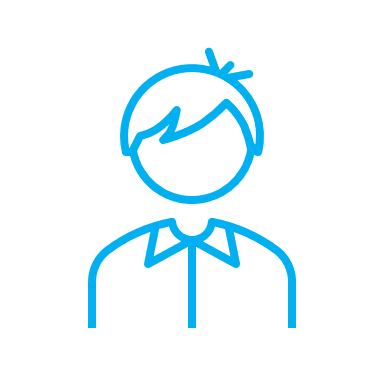 ➕
2008 can play U14 boys (without dispensation)
2007 can play U14 boys  (with dispensation)
2007 can play senior ladies (with dispensation)
Can play senior ladies (with dispensation)
2005 - 2007 can play senior ladies (with dispensation)
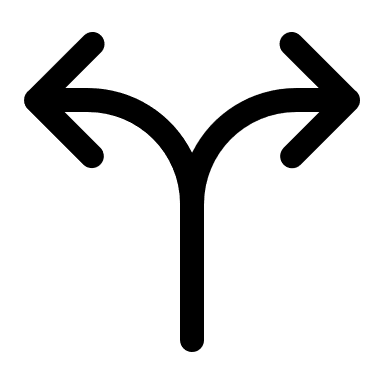 2007 / 2008
2007 / 2008
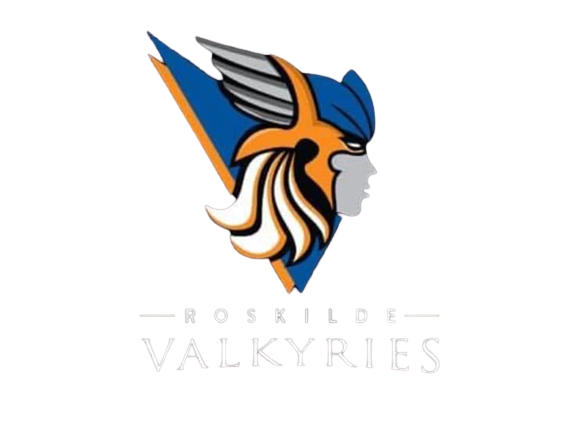 2005 / 2006
2005 / 2006
Men
Ladies
2015 / 2016
2013 / 2014
2011 / 2012
2009 / 2010
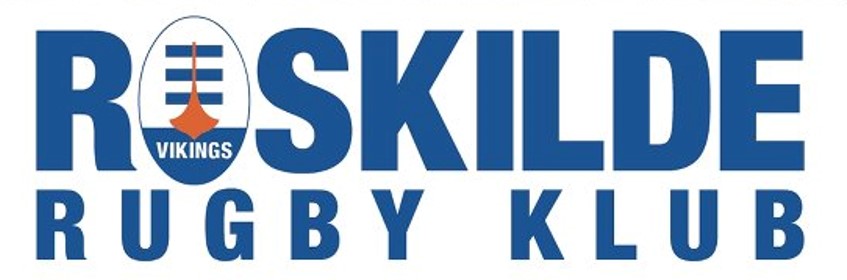 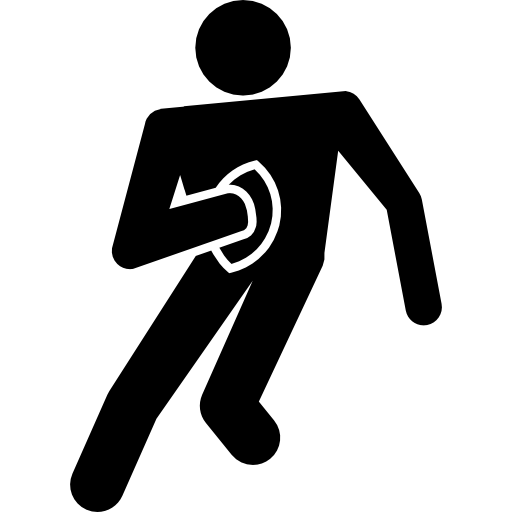 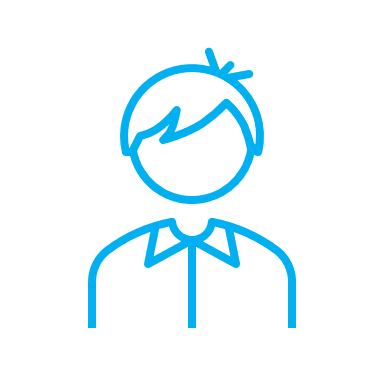 Can play senior men (with dispensation)
2007 Can play U18 (with dispensation)
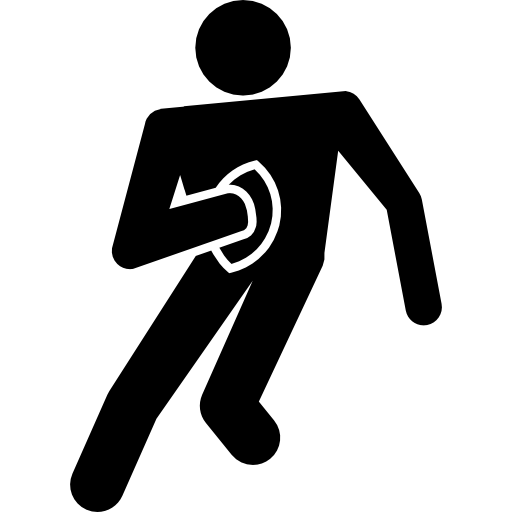 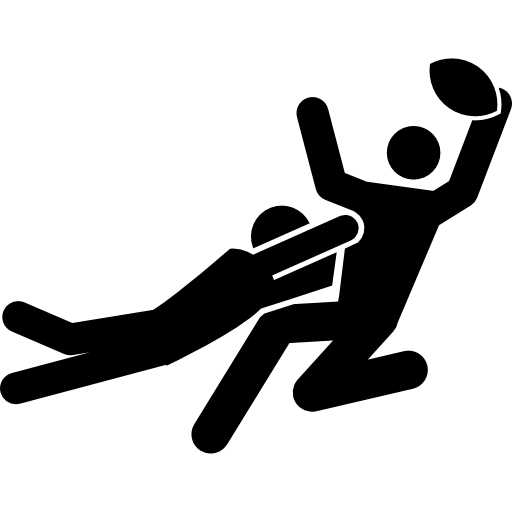 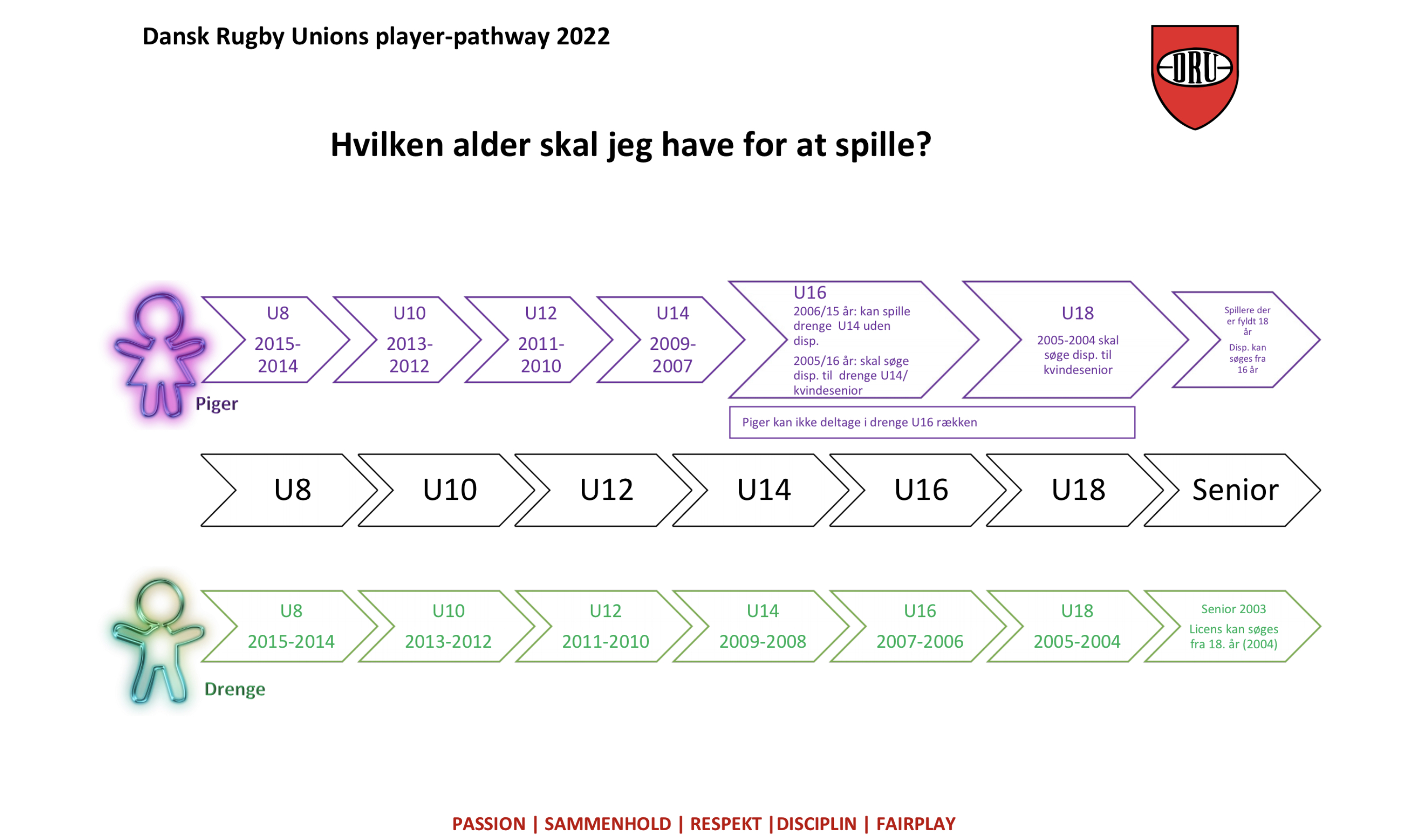 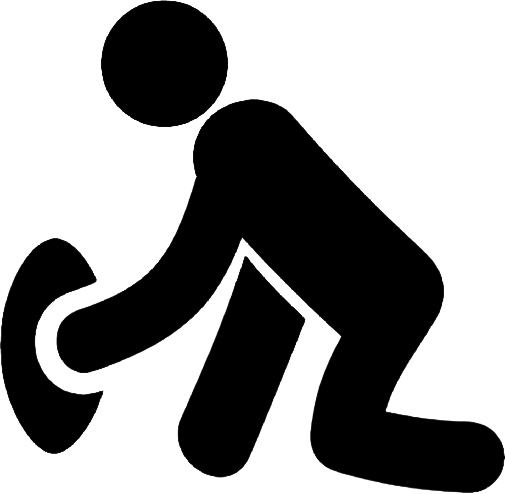 For more information about rules for the Junior (agegroup) matches, please read the Players Rules document on our website, or contact  Abraham here:
formand@roskilderugby.dk
Passion | Sammehold  | Respekt | Disciplin | Fairplay
Danish Rugby Unions Player Pathway 2023
Roskilde Vikings Rugby Klub
U8
U10
U12
U14
U18
U16
U16
U18
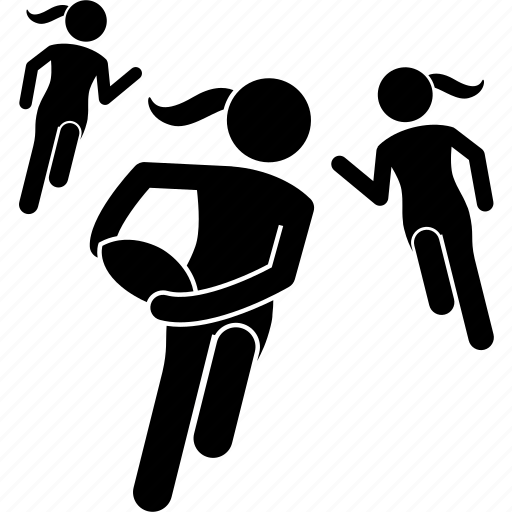 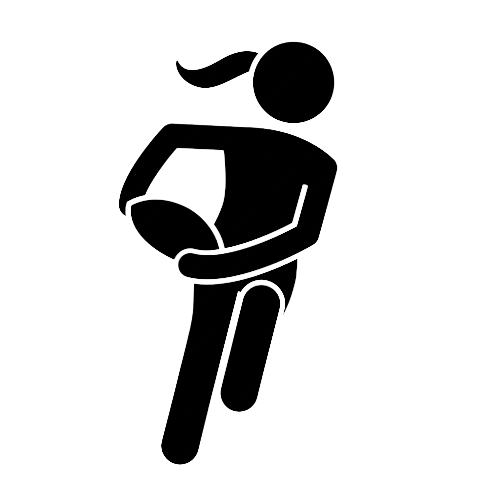 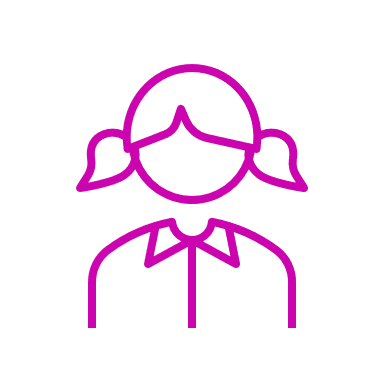 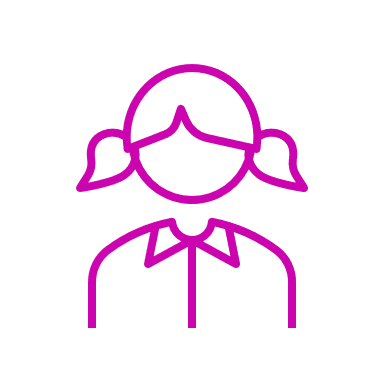 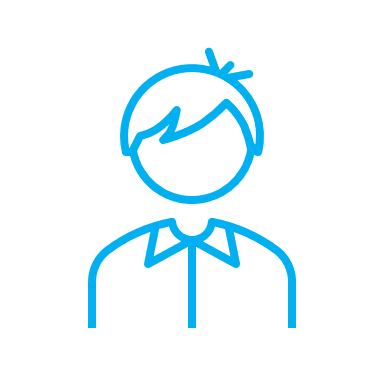 ➕
2008 can play U14 boys (without dispensation)
2007 can play U14 boys  (with dispensation)
2007 can play senior ladies (with dispensation)
Can play senior ladies (with dispensation)
2005 - 2007 can play senior ladies (with dispensation)
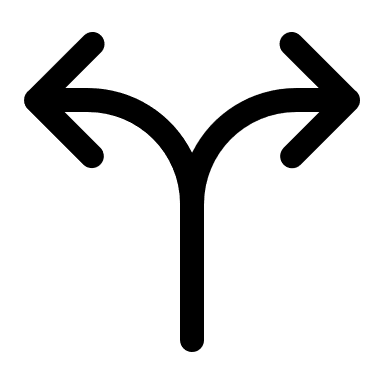 2007 / 2008
2007 / 2008
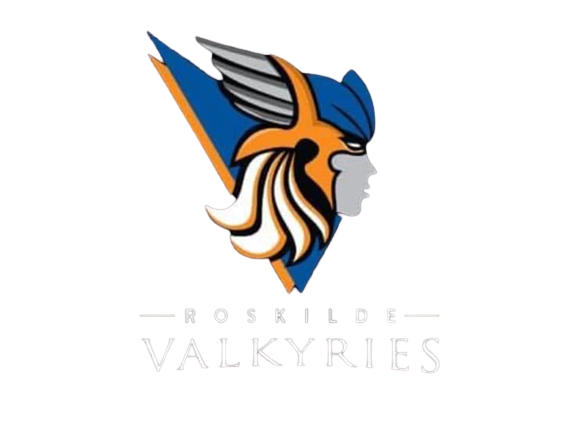 2005 / 2006
2005 / 2006
Men
Ladies
2015 / 2016
2013 / 2014
2011 / 2012
2009 / 2010
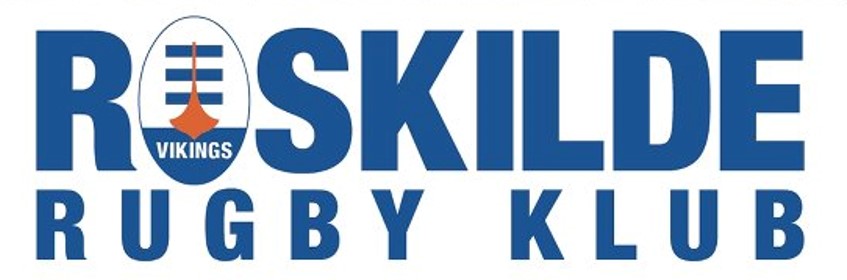 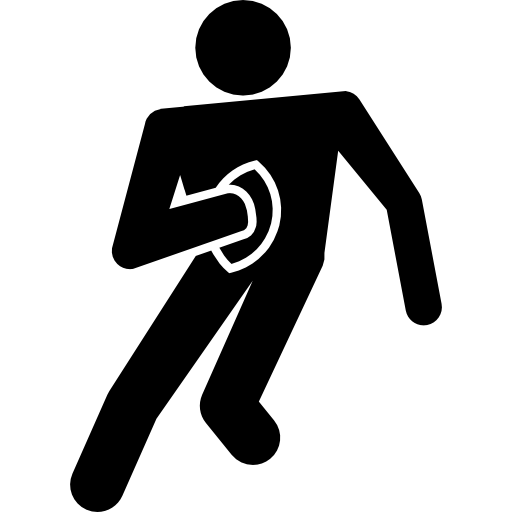 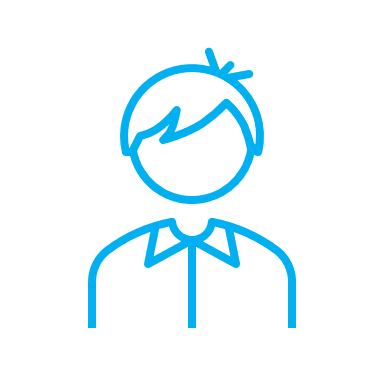 Can play senior men (with dispensation)
2007 Can play U18 (with dispensation)
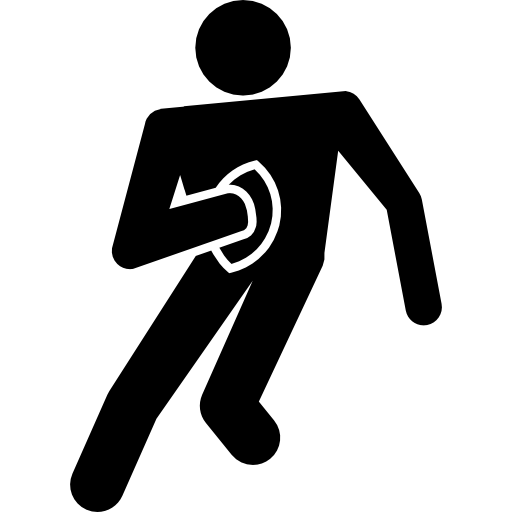 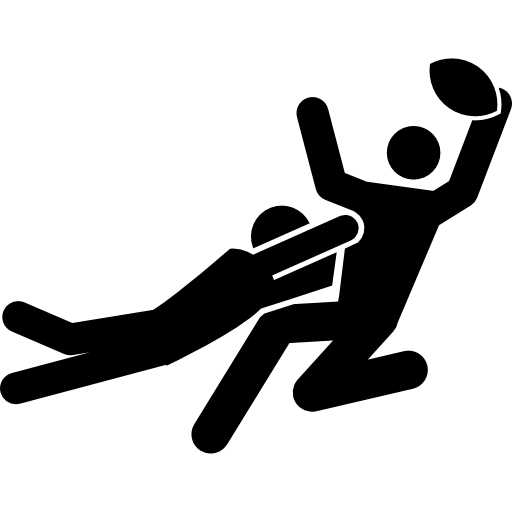 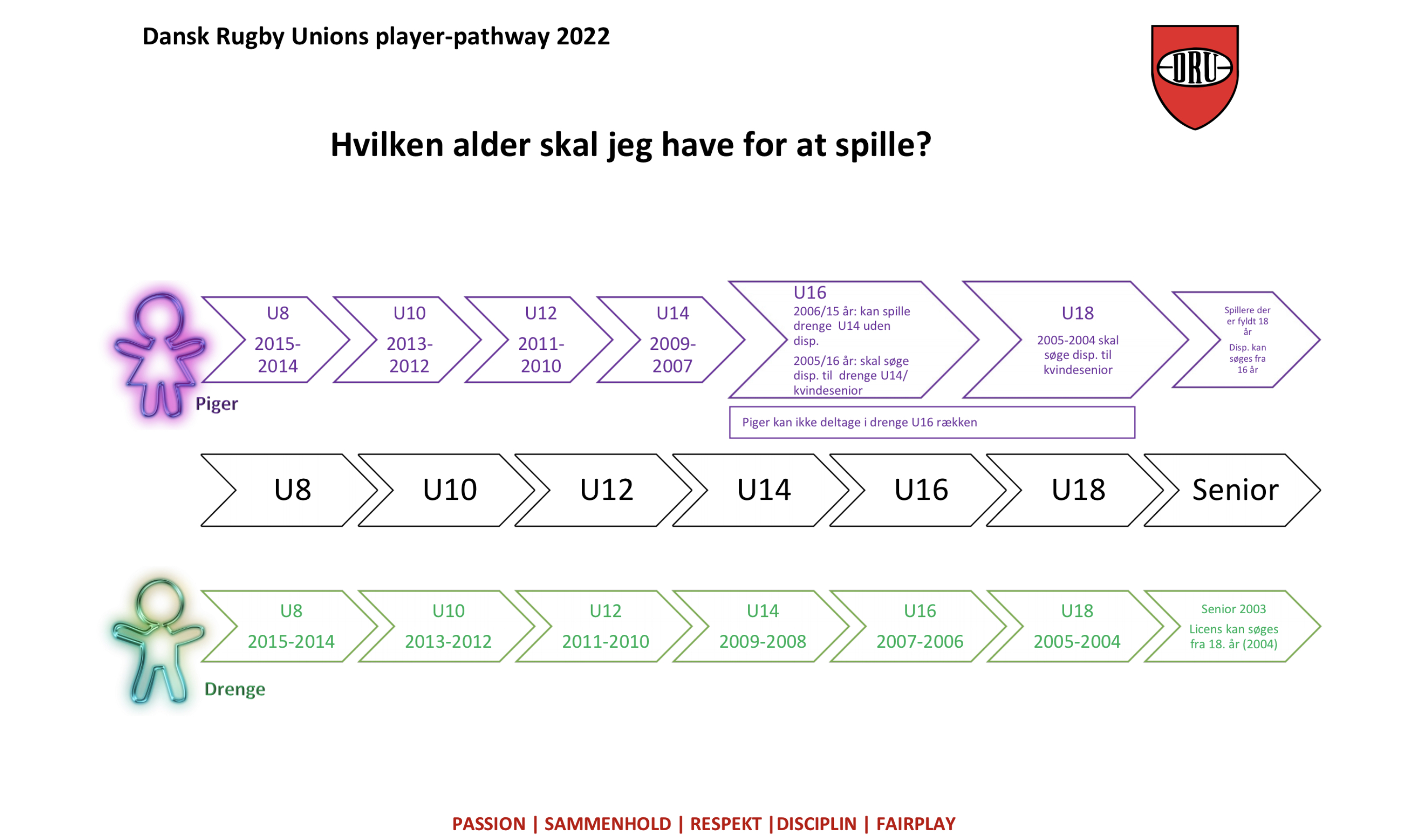 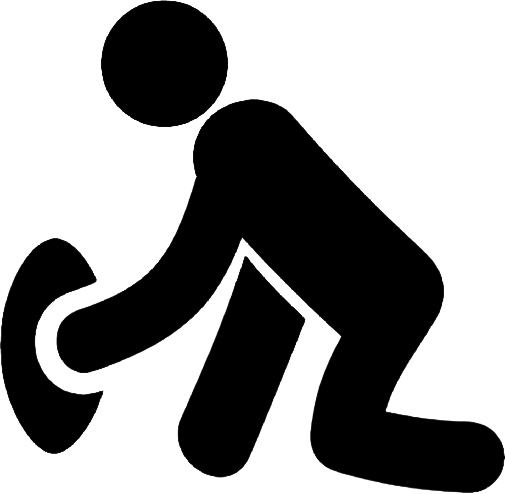 For more information about rules for the Junior (agegroup) matches, please read the Players Rules document on our website, or contact  Abraham here:
formand@roskilderugby.dk
Passion | Sammehold  | Respekt | Disciplin | Fairplay
VIL DU GERNE SPILLE RUGBY HOS                            ?
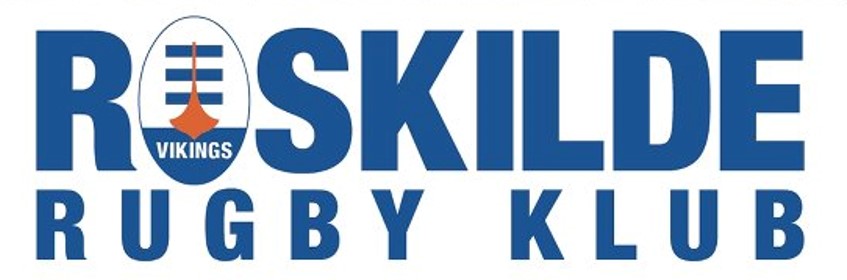 U8
U10
U12
U14
U18
U16
U16
U18
Dansk Rugby Unions Spiller Pathway 2023
Hvilken alder skal jeg have for at spille?
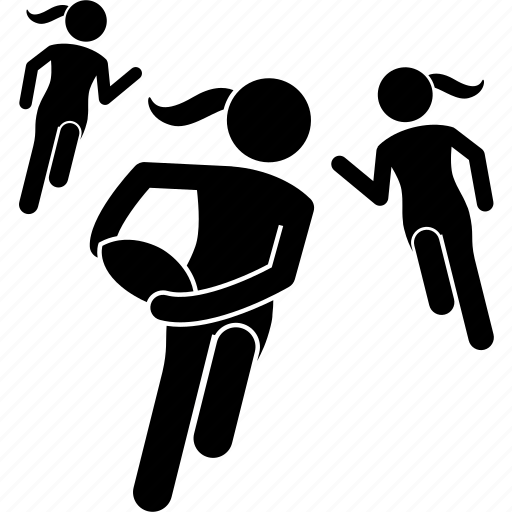 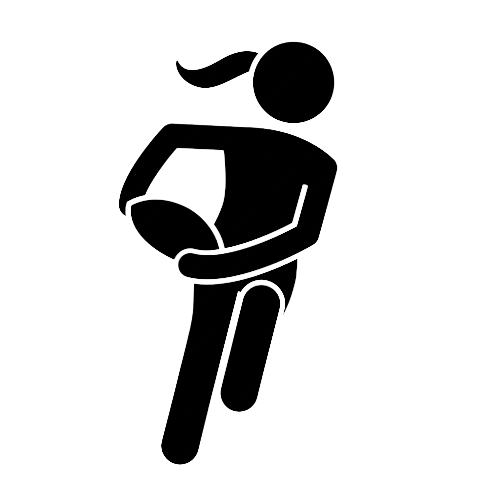 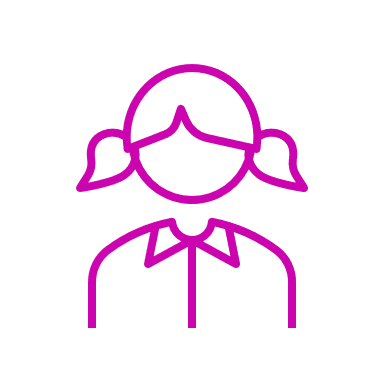 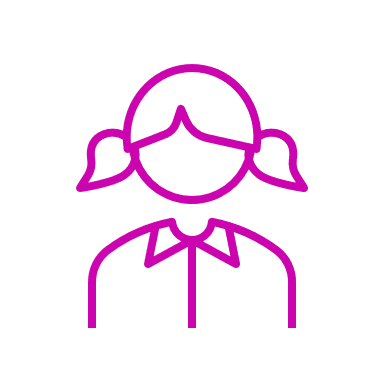 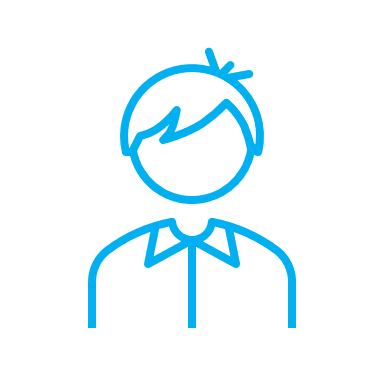 ➕
2008 kan spille U14 drenge (uden dispensation)
2007 kan spille U14 drenge  (med dispensation)
2007 kan spille kvindesenior (med dispensation)
Kan spille kvindesenior  (med dispensation)
2005 - 2007 kan spille kvindesenior          (med dispensation)
2007 / 2008
2007 / 2008
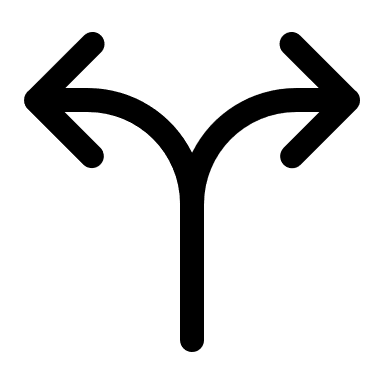 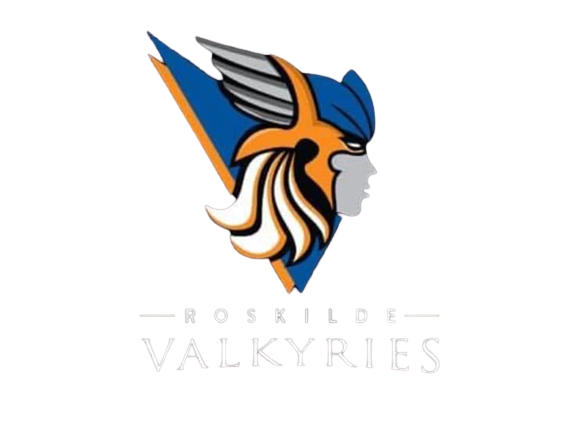 2005 / 2006
2005 / 2006
Men
Ladies
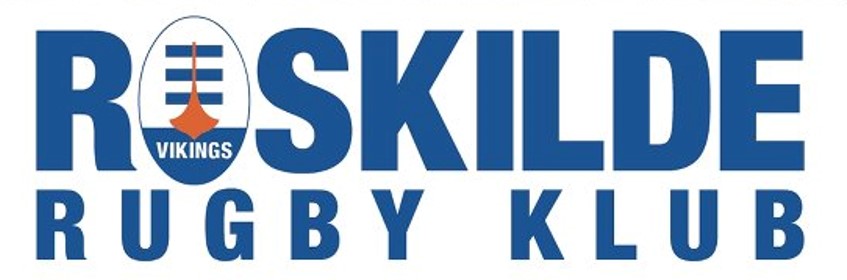 2015 / 2016
2013 / 2014
2011 / 2012
2009 / 2010
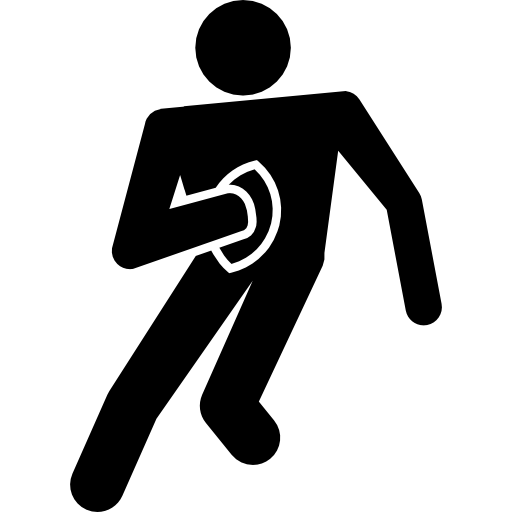 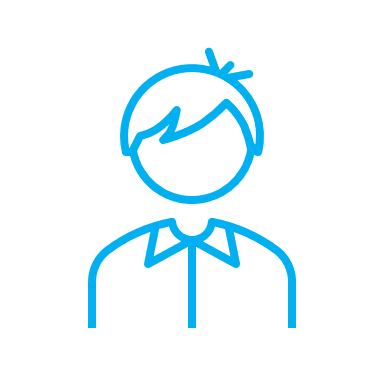 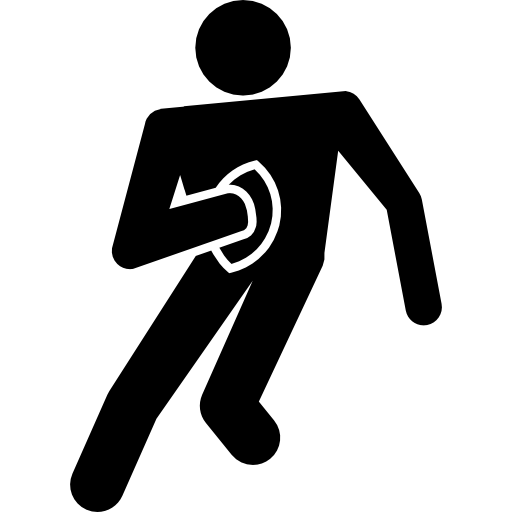 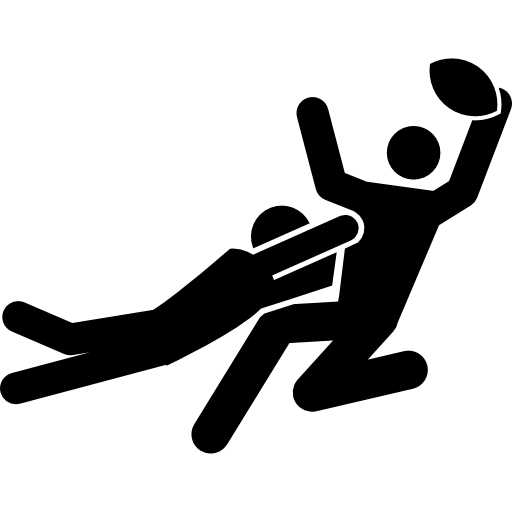 Kan spille mændsenior (med dispensation)
2007 kan spille U18 (med dispensation)
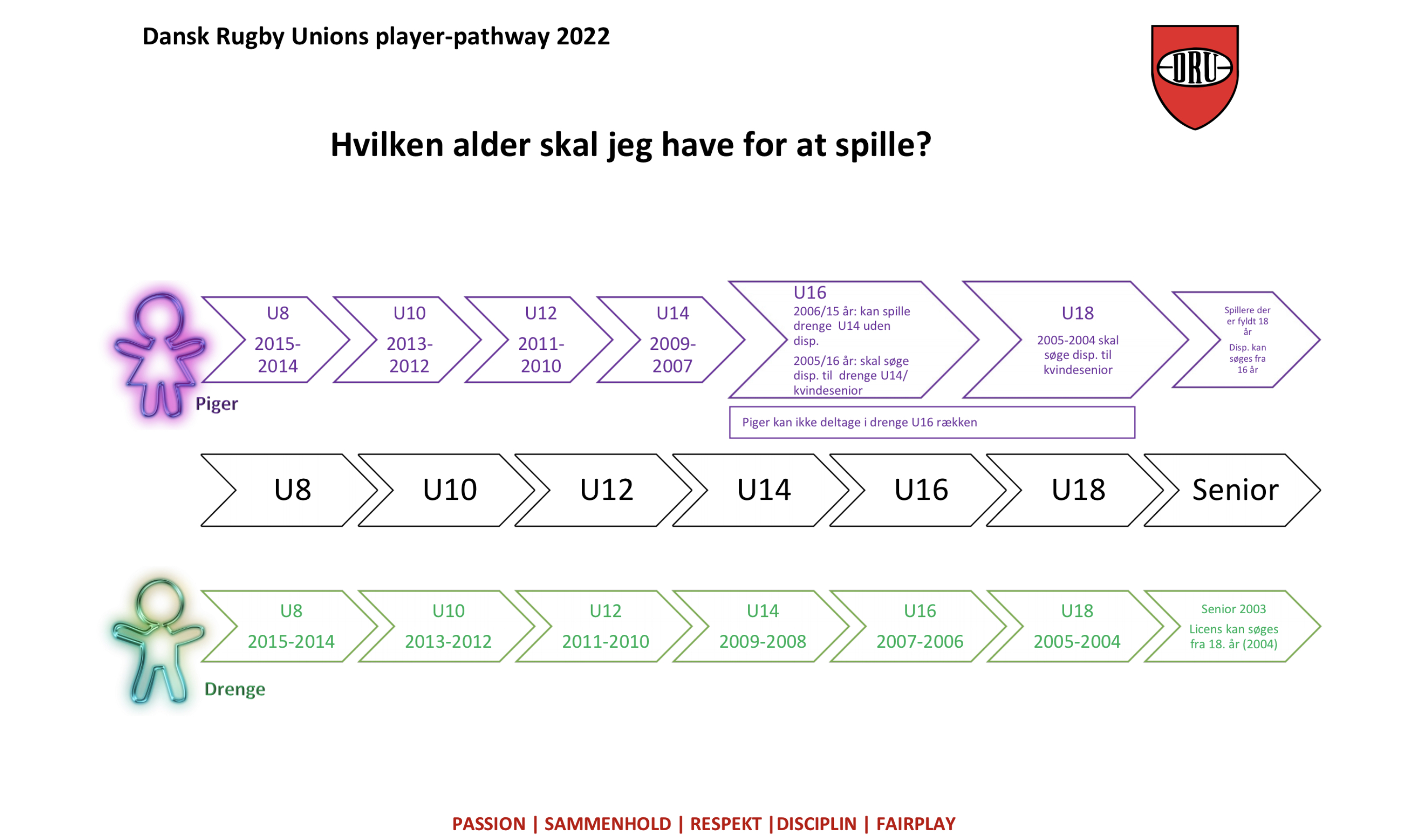 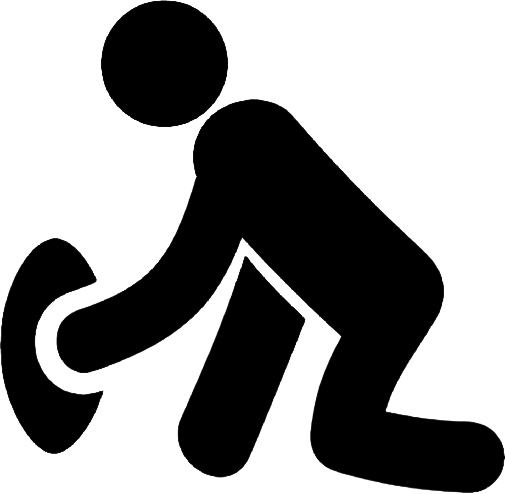 Mere information om regler ungdom kampe og stævner, læser gerne , regler dokumenter på 
www.roskilderugby.dk
Passion | Sammehold  | Respekt | Disciplin | Fairplay